GraphBLAS: Outlook to other fields
Gábor Szárnyas
szarnyas@mit.bme.hu
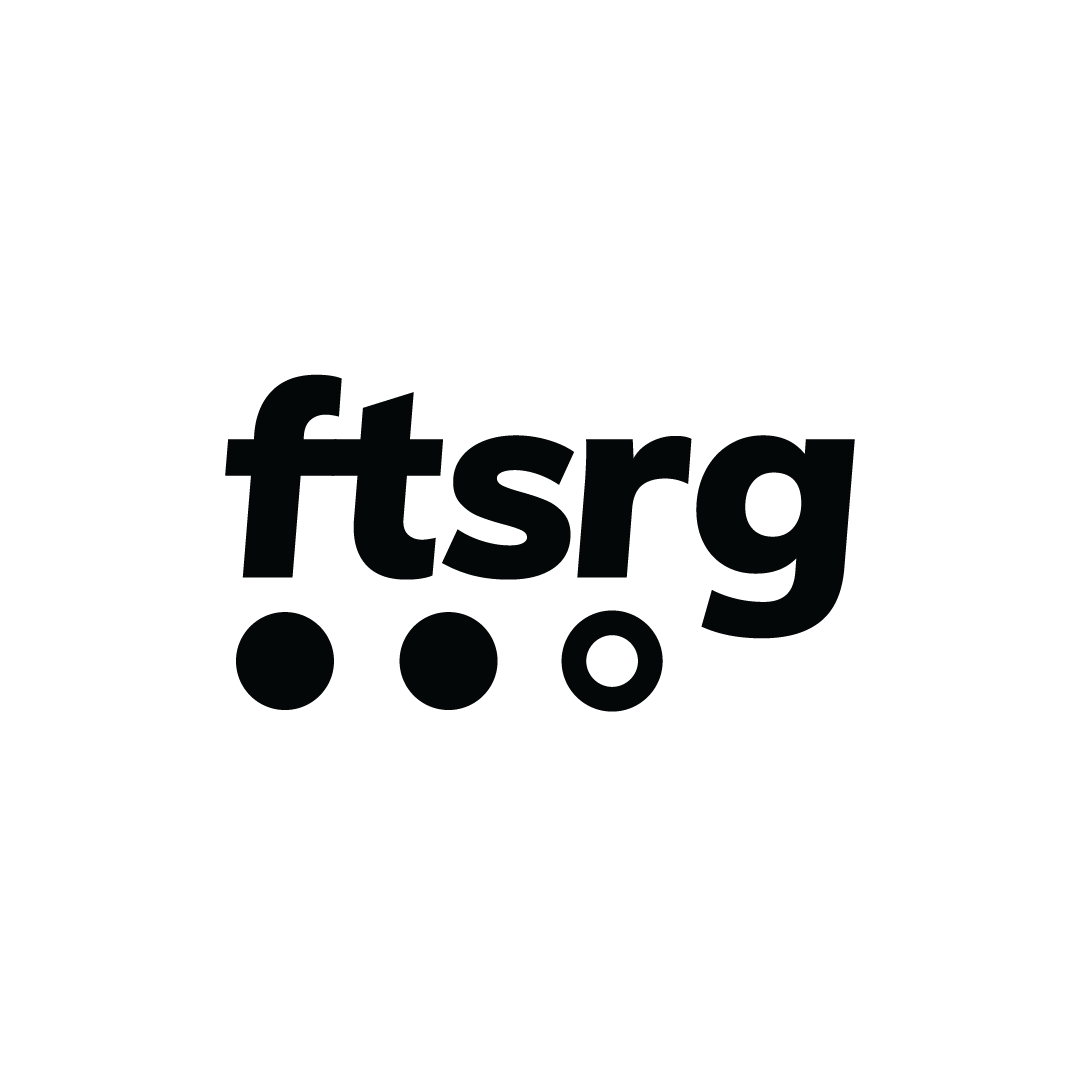 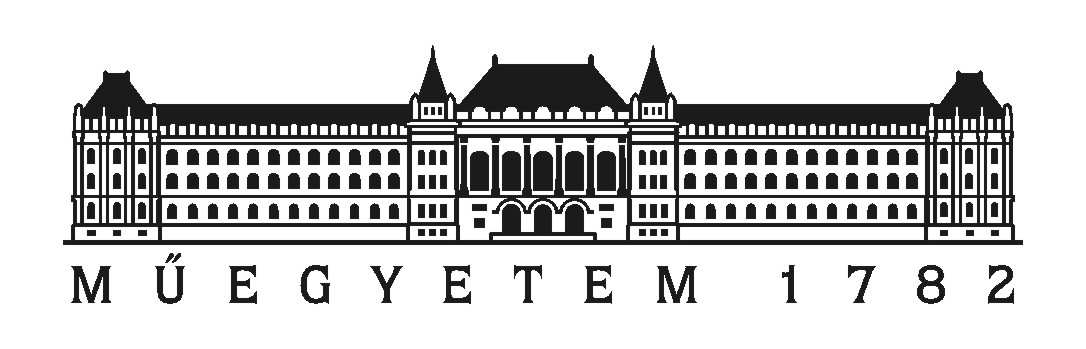 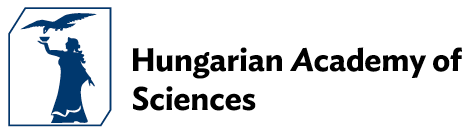 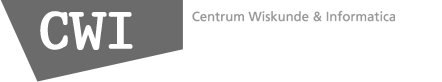 Hypergraphs
Directed Hypergraph example
T
T







Venues on graph processing techniques
Venues on Graph processing techniques
Database systems	SIGMOD, VLDB, ICDE, EDBT, VLDB J., TKDE
Database theory	PODS, ICDT, TODS
Information retrieval	KDD, CIKM, WSDM, TKDD, DMKD J., & Big Data
Operating systems	OSDI, SOSP, NSDI, ICPE, EuroSys
High-perf. computing	SC, HPEC, HiPC, HPCC, HPDC, IPDPS
Distributed computing	PODC, DISC, ICDCS 
Parallel programming	SPAA, ICPP, PLDI, PPoPP, TOPC, Euro-Par
Algorithm design	TOMS, FOCS, STOC, SODA, SIAM J. Comput.
Software engineering	ICSE, MODELS, FSE, ASE, FASE, OOPSLA, SoSyM
Semantic web	WWW (TheWebConf), ISWC, WWW J., SWJ
Graph transformation	ICMT/ICGT, CAV, FMCAD, AGTIVE, ENTCS
…and many other mathematics and computer science venues.
[Speaker Notes: It’s impossible to read this many papers – consequently, algorithms are often rediscovered in different communities.]
Graph processing in relational algebra
Relational algebra on graphs
:A
:B
:A
:B
1
2
3
1
2
3
:B
:B
:A
6
4
5
6
:B
:A
:A
1
2
1
2
3
:B
:A
4
5
6
:A
:B
1
2
3
:B
:A
:A
4
5
4
5
6
:B
:B
:A
:A
1
2
3
1
2
3
:B
:B
:A
:A
4
5
6
4
5
6
Triangle query









wedges that do not close into a triangle
Complexity of the triangle query
A. Atserias, M. Grohe, D. Marx,Size Bounds and Query Plans for Relational Joins, FOCS 2008
H.Q. Ngo et al.: Skew strikes back: New developments in the theory of join algorithms, SIGMOD Record 2013
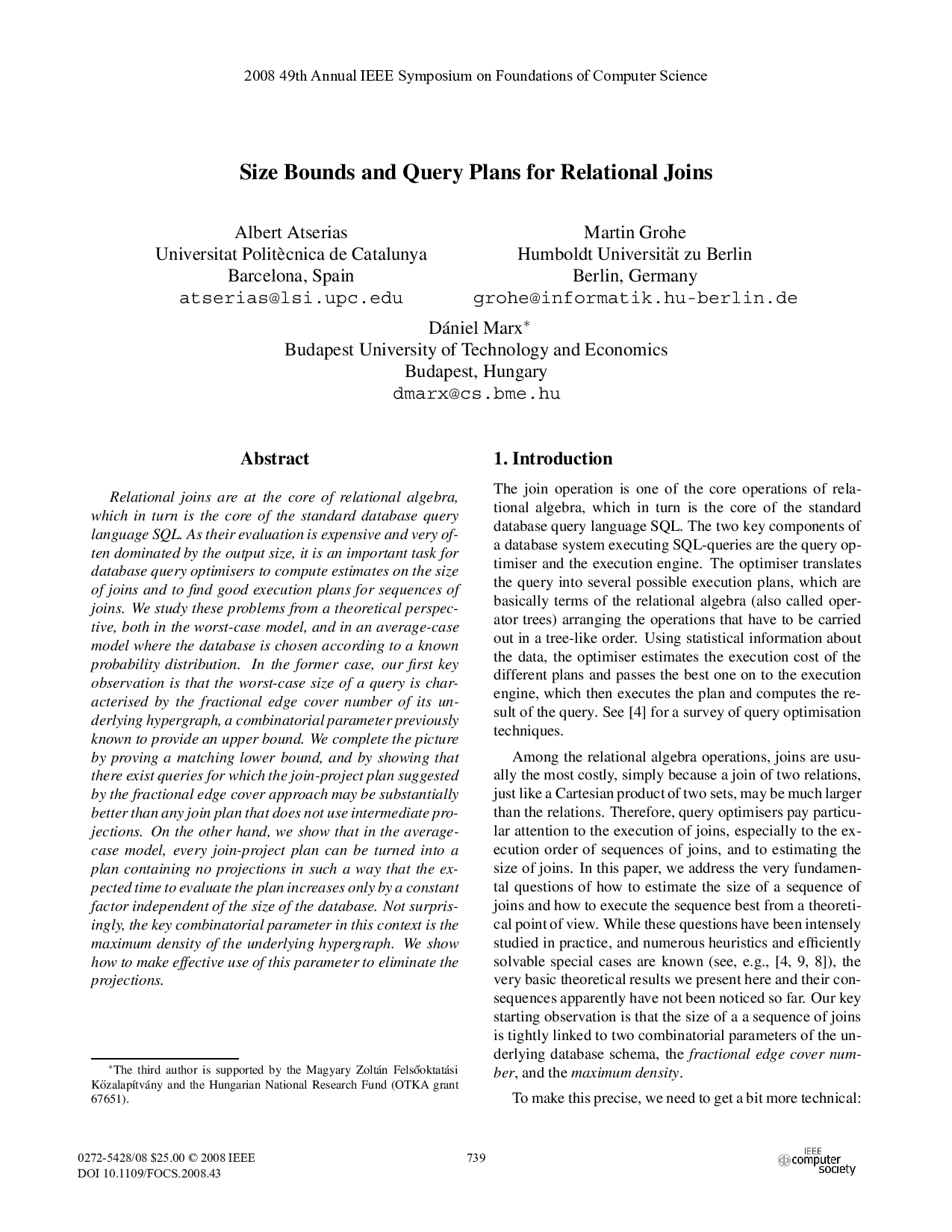 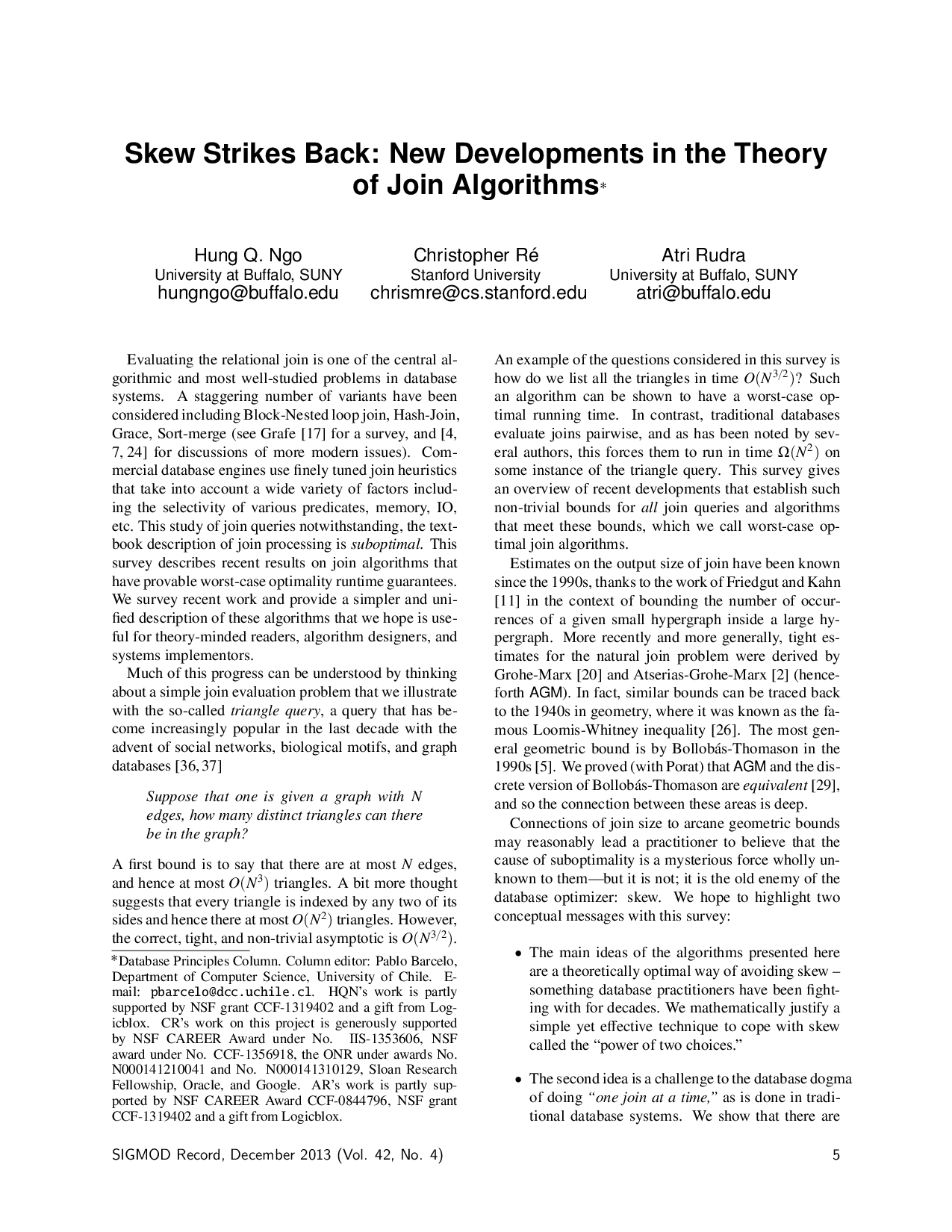 

















Masking in relational algebra
Triangle counting using relational ops.
Triangle counting using relational ops.
Triangle enumeration
Triangle enumeration in relational alg.
Triangle enumeration in relational alg.
Triangle enumeration in relational alg.
Triangle enumeration in relational alg.
Triangle enumeration in relational alg.
Triangle enumeration in relational alg.
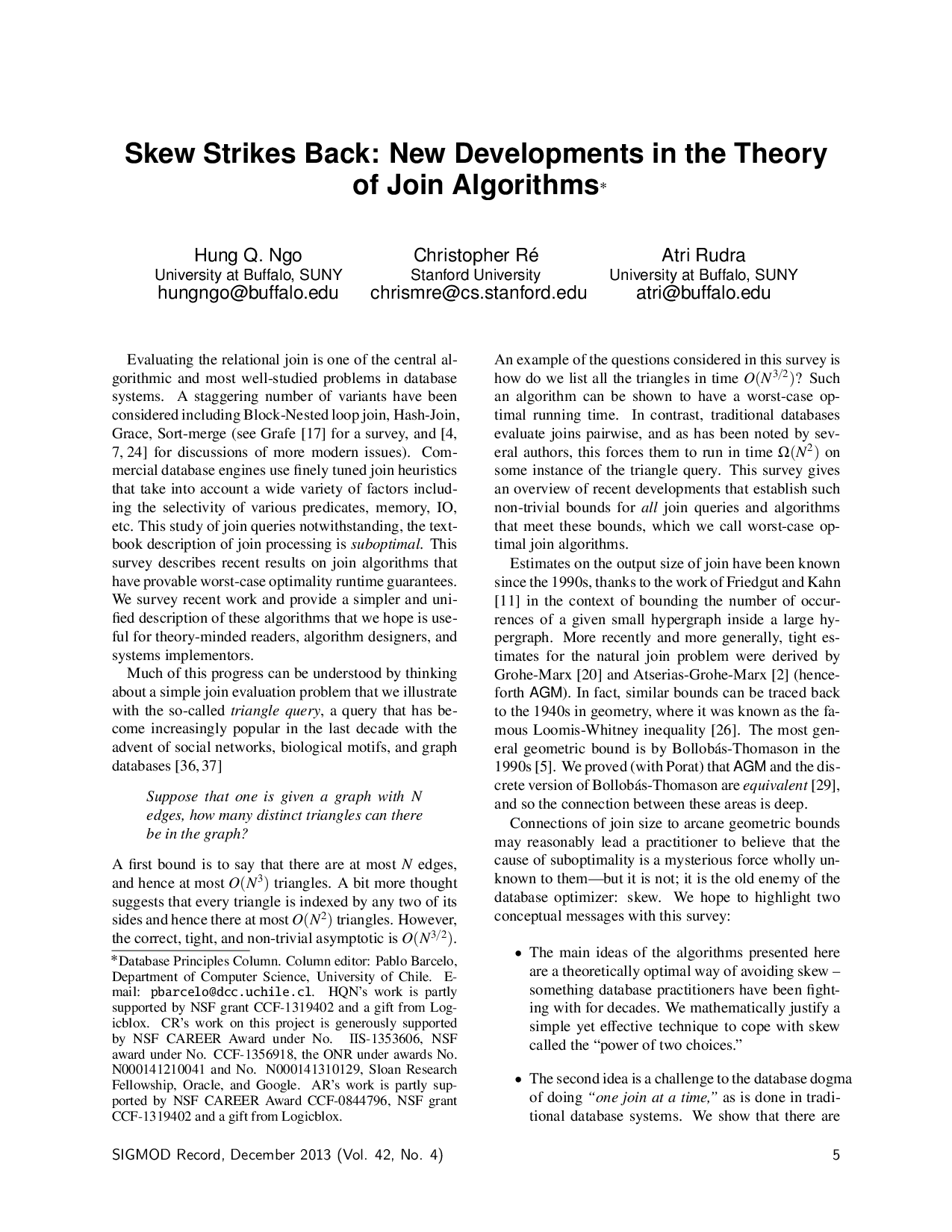 H.Q. Ngo et al.: Skew strikes back: New developments in the theory of join algorithms, SIGMOD Record 2013
triangle enumeration in linear algebra
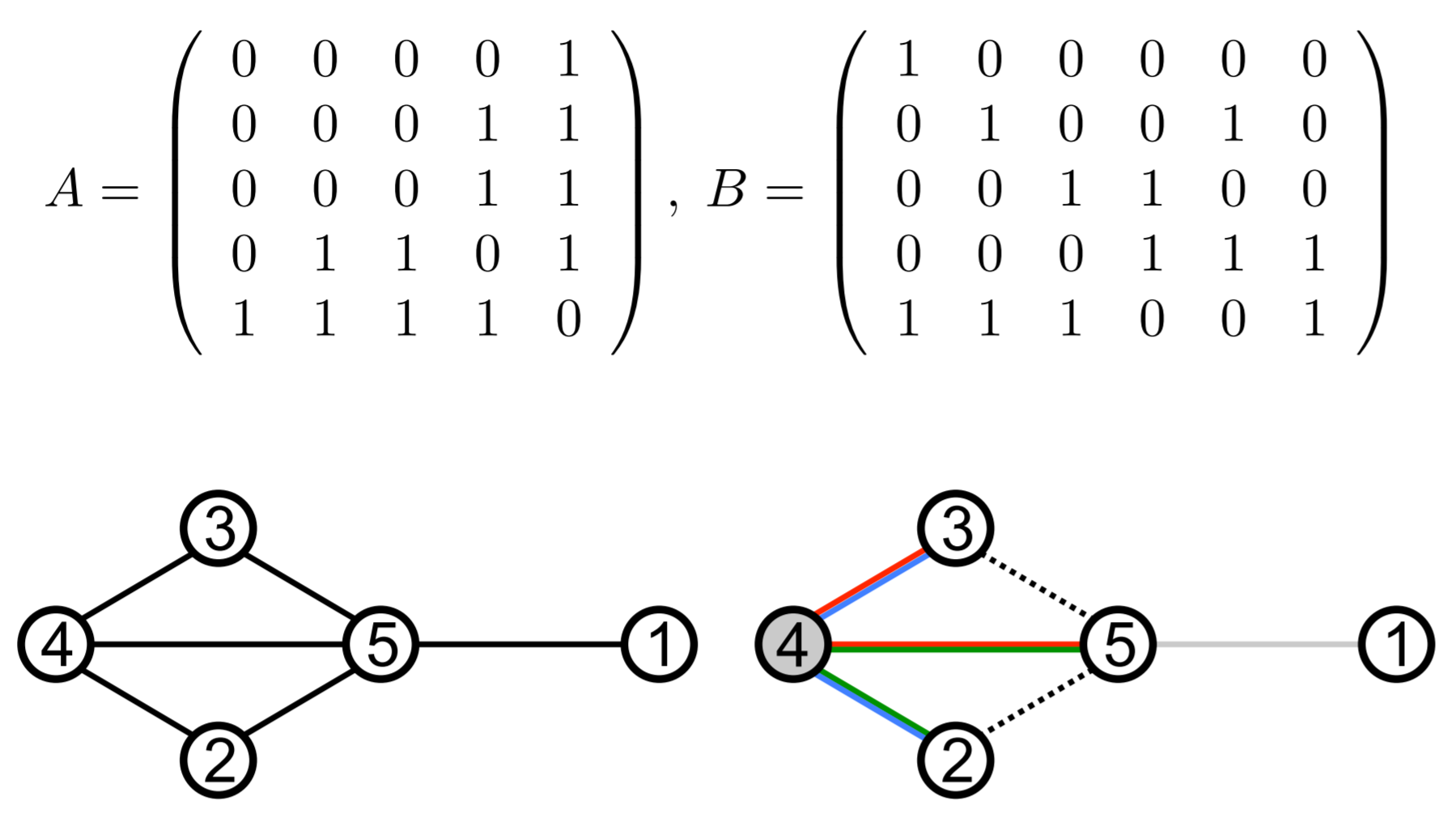 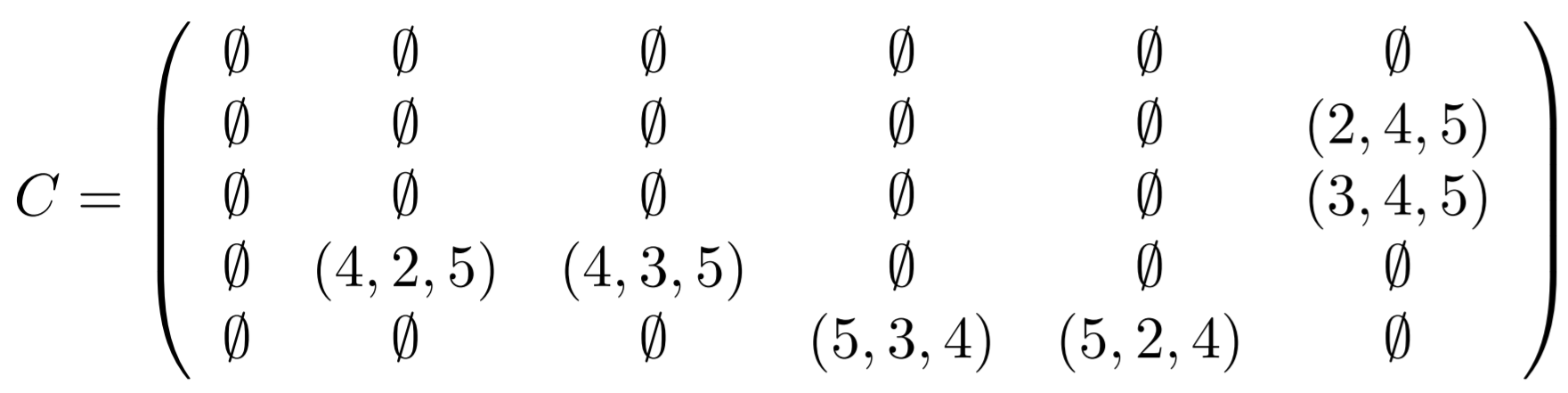 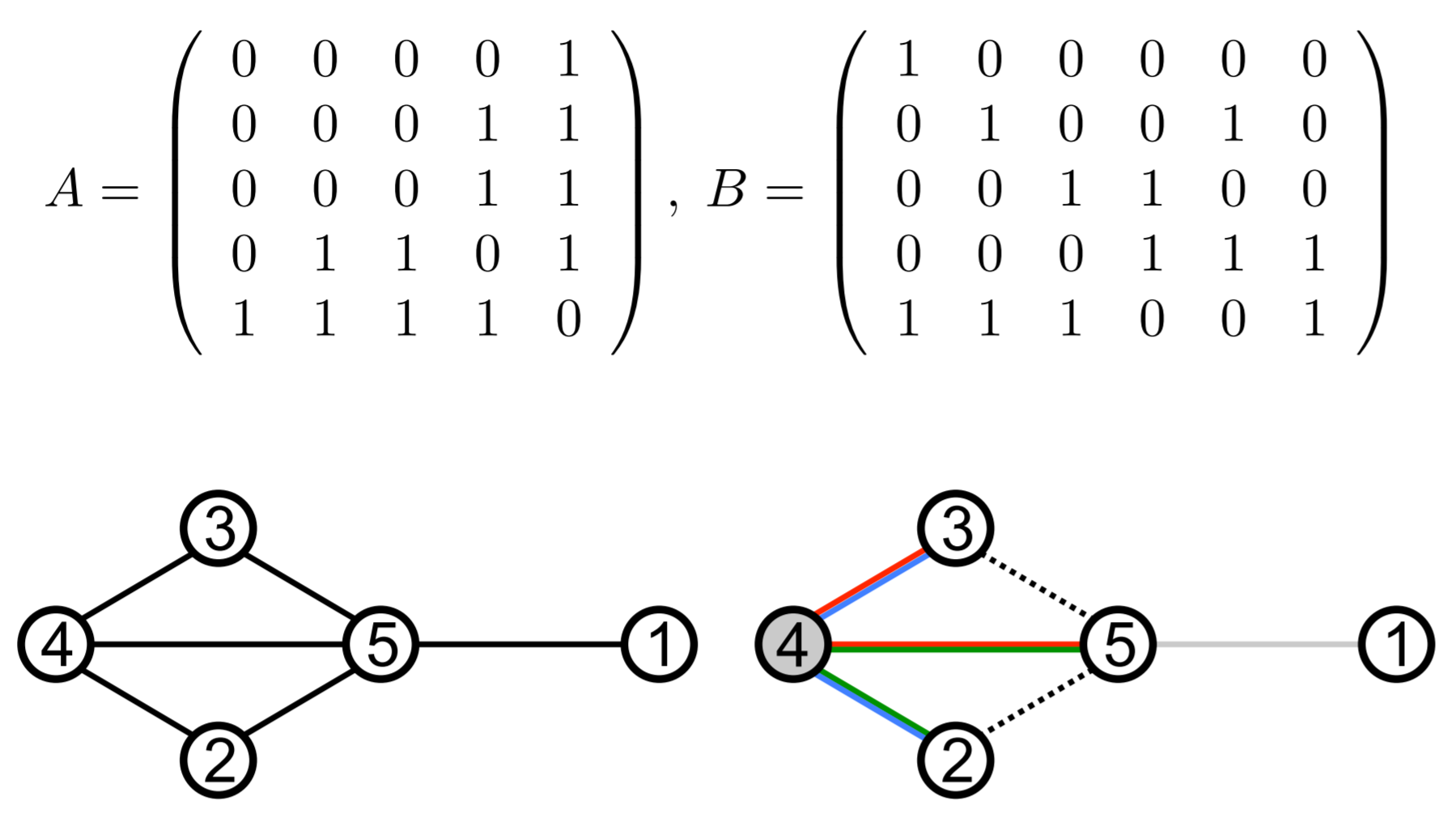 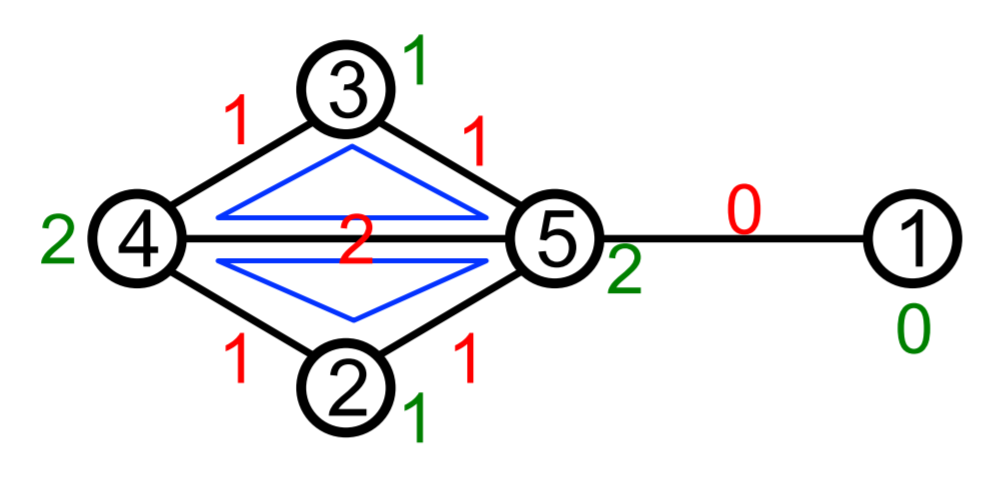 M.M. Wolf et al. A task-based linear algebra building blocks approach for scalable graph analytics, HPEC 2015
Generic join
matrix multiplication in relational alg.
MM Vs. multJOIN: reachability
[Speaker Notes: Nested loop
Double nested loop]
MM Vs. JOIN: Counting paths
[Speaker Notes: Nested loop
Double nested loop]
Matrix multiplication in SQL: Paths
select A.i, B.k, sum(A.va * B.vb)from A, Bwhere A.j = B.jgroup by A.i, B.k;
select A.i, C.l, sum(A.va * B.vb * C.vc)from A, B, Cwhere A.j = B.j  and B.k = C.kgroup by A.i, C.l;
Matrix multiplication in SQL: triangles
select A.i, C.l, sum(A.va * B.vb * C.vc)from A, B, Cwhere A.j = B.j  and B.k = C.k
  and A.i = C.lgroup by A.i, C.l;